Структурное подразделение
«Детский сад «Центр коррекции  и развития детей»
ГБОУ ООШ №18 г.Новокуйбышевска
Социально -коммуникативное развитие детей с ОВЗ посредством театрализованной деятельности
Подготовила 
старший воспитатель
Пизлова С.А.
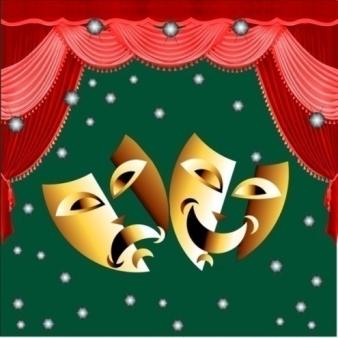 Что такое «театр»? Это лучшее средство общения людей, для понимания их сокровенных чувств. Вы никогда не думали, как было бы хорошо начать  создание детского театра с детского возраста? Ведь инстинкт игры с перевоплощением есть у каждого.
К.С.Станиславский
Театр – это волшебный мир, в котором ребёнок радуется, а играя познаёт окружающее.
О.П.Радынова
«… ребенок эволюционно запрограммирован 
на общение со взрослым человеком»
Л.С.Выготский
Коммуникация – это общение с целью передачи определенной информации таким образом, 
чтобы собеседник понял её смысл.
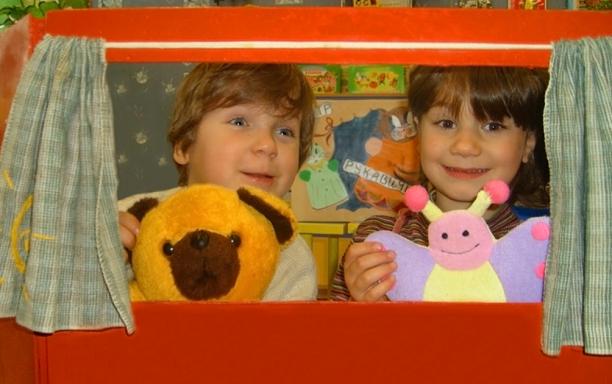 Проблемы детей с ТНР
сложность форм поведения, недостатки целенаправленной деятельности на фоне 
повышенной истощаемости, нарушенной работоспособности, 
энцефалопатических расстройств;
 эмоционально-волевая незрелость, выраженная в несамостоятельности,
повышенной внушаемости, беспечности, преобладании игровых интересов;
- недоразвитие межличностных компонентов;
- низкая устойчивость нервной системы к умственным и физическим нагрузкам;
 неустойчивость эмоционального тонуса, характеризующегося резкой сменой
настроения, плаксивостью, склонностью к апатии;
 хорошая механическая память, многоречивость, склонность к рассуждениям, 
ошибочно принимаемым как развитость;
 гипердинамический синдром, выраженный в общей двигательной 
расторможенности, повышенной возбудимости, импульсивностью 
поступков.
Направления коррекционно-развивающей деятельности в области «Социально-коммуникативное развитие»
развитие сенсорных и моторных функций у воспитанников 
с ОВЗ;
развитие  вербальной коммуникации;
развитие  невербальной коммуникации;
развитие  эмоционально-волевой сферы;
развитие   черт гармоничной и
 незакомплексованной личности
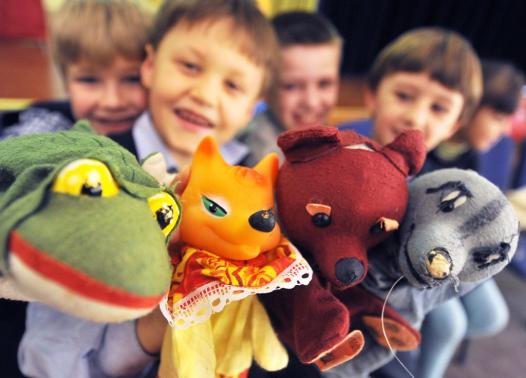 Значение театрализованной деятельности в социально-коммуникативном развитии детей с ТНР
Театрализованная деятельность помогает:
сформировать правильную модель поведения в современном мире; 
повысить общую культуру ребенка, приобщить к духовным ценностям; 
познакомить с детской литературой, музыкой, изобразительным искусством, правилами этикета, обрядами, традициями; 
расширить элементарные представления о видах театра;
 совершенствовать навык воплощать в игре определенные переживания, побуждать к созданию новых образов,  мышлению;
способствовать развитию игрового поведения, эстетического чувства, способности творчески относиться к любому делу, умения общаться со сверстниками и взрослыми; способствовать развитию сценического творчества, музыкальных и артистических способностей детей; 
развивать навыки публичного выступления и творческого содружества.
Основные направления работы с воспитанниками
Формы организации театрализованной деятельности
Организация и проведение работы с воспитанниками и их родителями по театрализованной деятельности в структурном подразделении
1 корпус – реализация проекта «Театральные ступеньки»
2 корпус –
реализация проекта – «Театр – детям»
3 корпус – проведение мероприятий в рамках «Недели экологического театра»
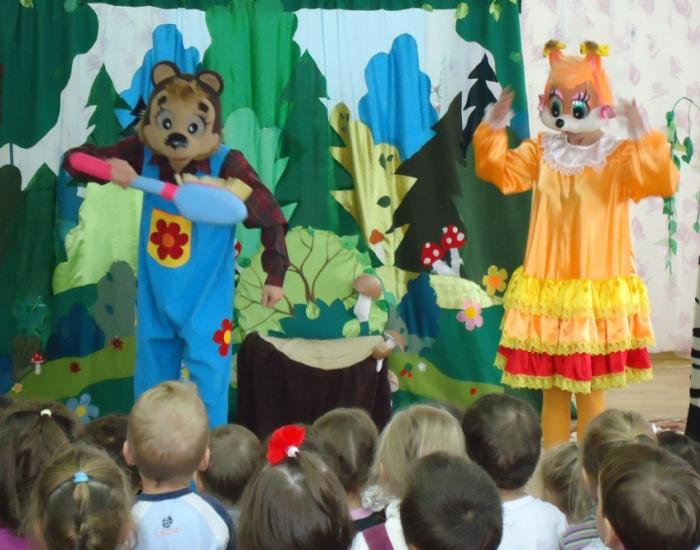 Игра - драматизация «Волк и 7 козлят» старшая группа «АБВГД» с заиканием
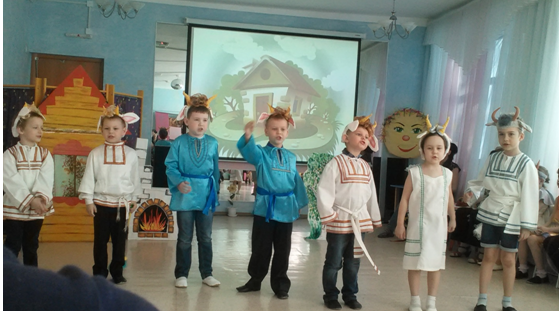 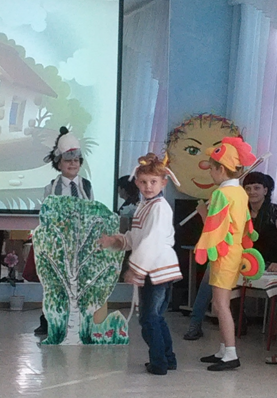 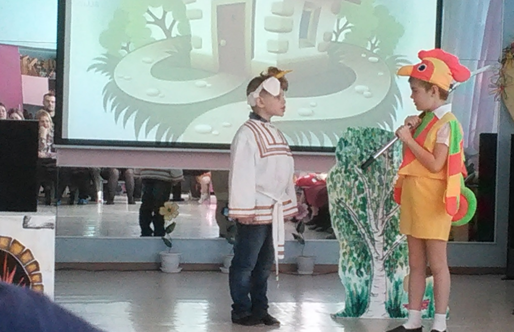 Игра-драматизация «Мешок яблок»по  произведению В.Сутеева гр. «АБВГДейка» старшая группа с заиканием
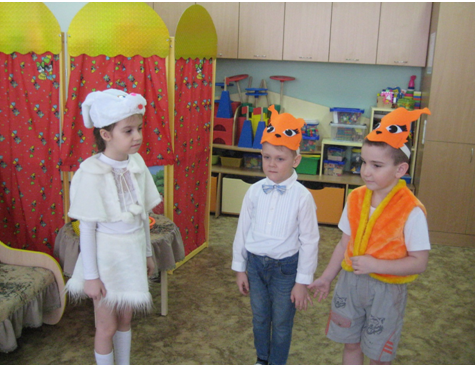 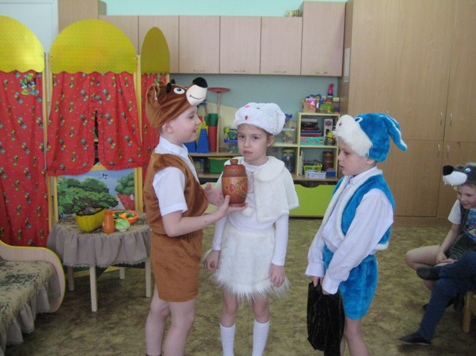 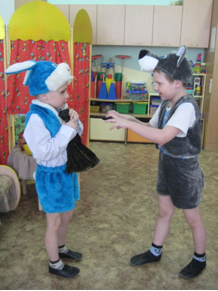 Игра – инсценировка «3 поросёнка»воспитанники подготовительной группы «Капельки» с ЗПР
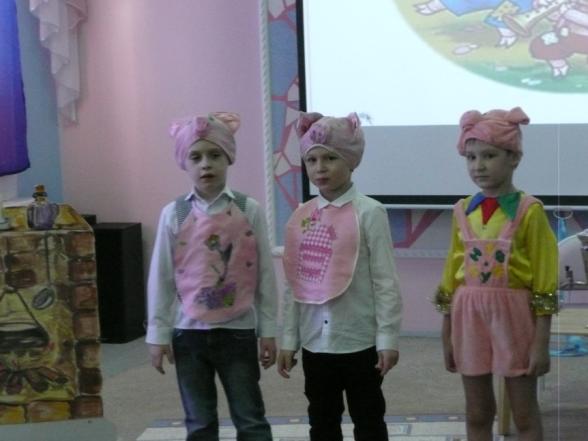 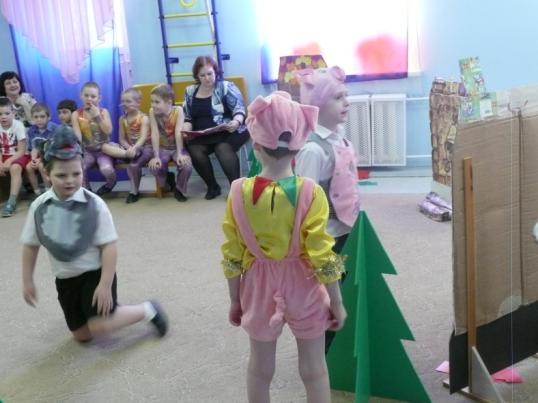 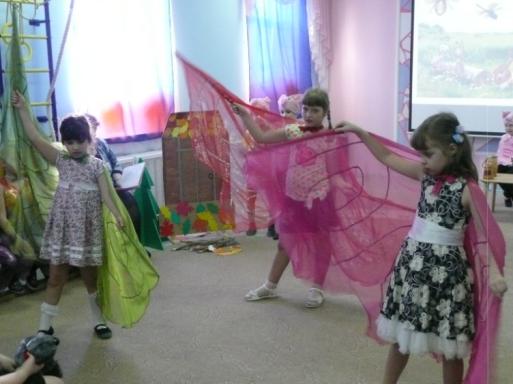 Постановочный спектакль по мотивам сказки К.Аксакова «Аленький цветочек»в подготовительной группе «Полянка» для детей с ФФН
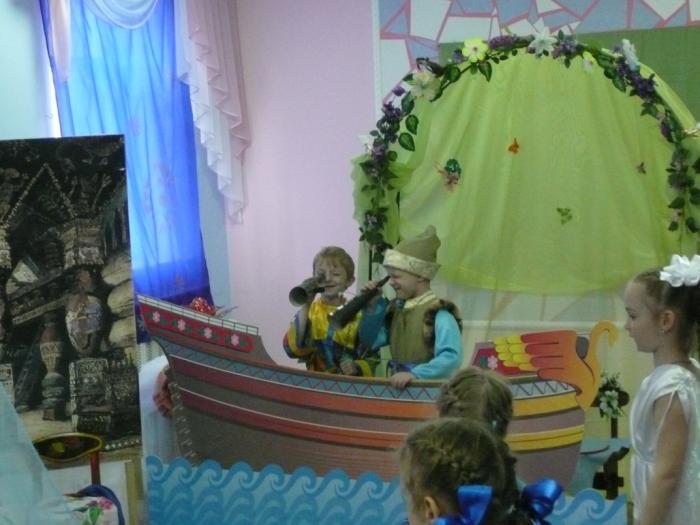 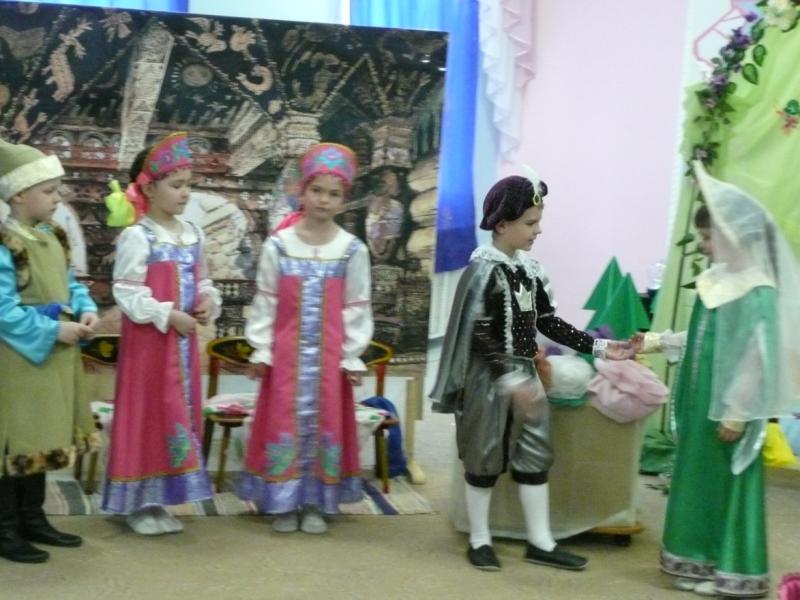 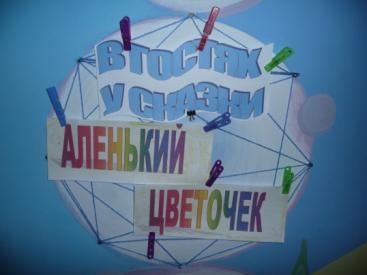 Постановочный спектакль «Волк и 7 козлят на новый лад» старшая группа «Полянка» для детей с ФФН
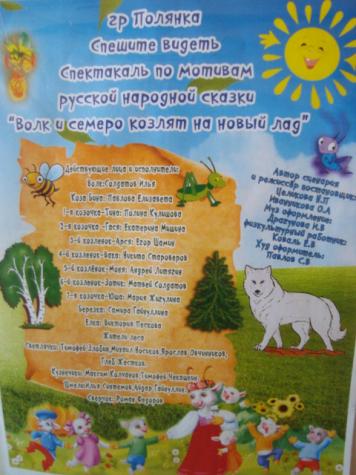 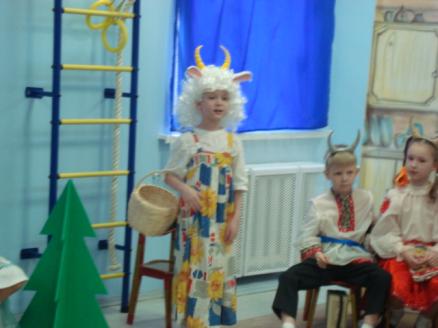 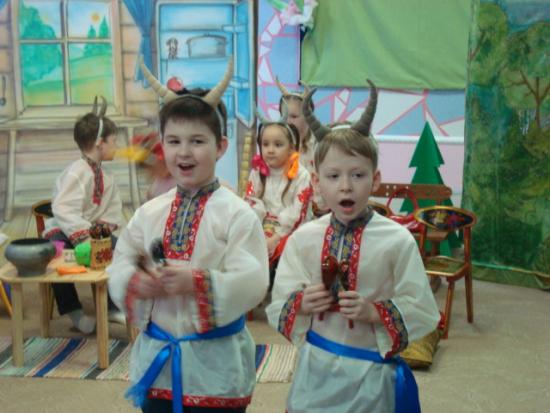 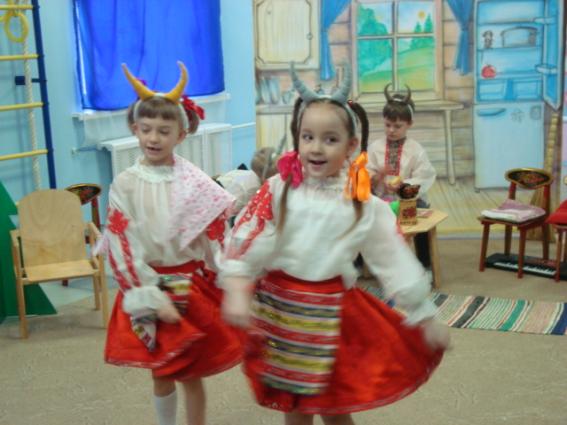 Инсценирование произведения К.Чуковского «Муха Цокотуха» в разновозрастной группе для детей с ОНР «Радуга»
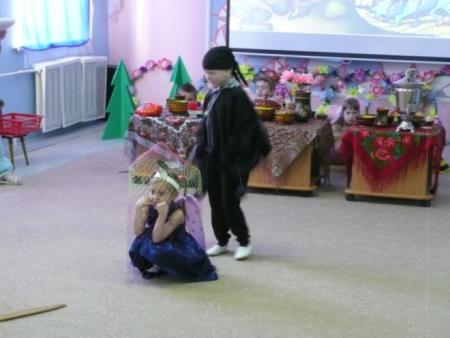 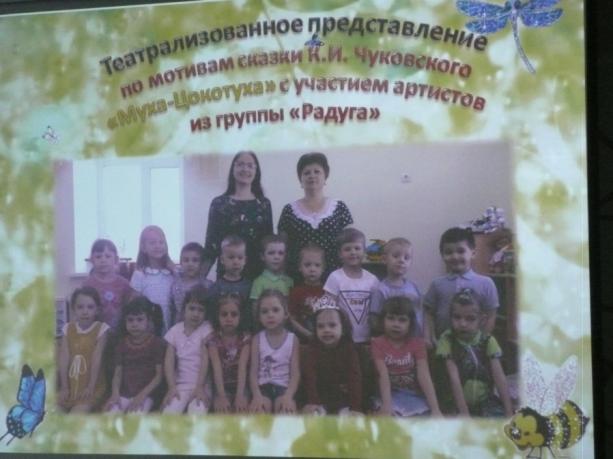 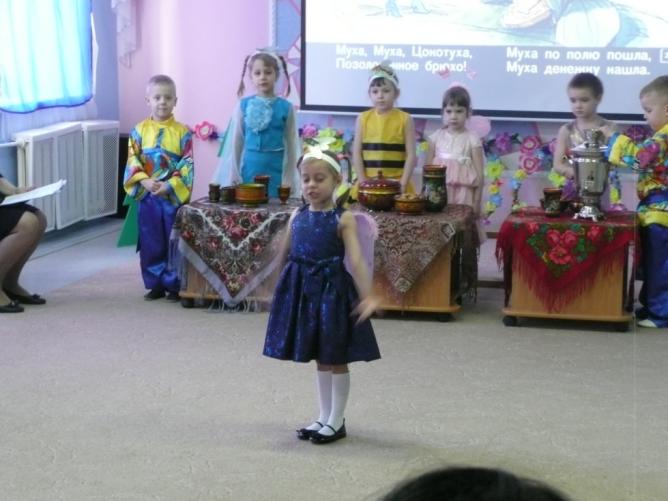 Изготовление и обыгрывание сказки «Маша и медведь» в старшей группе для детей с ЗПР «Ветерок»
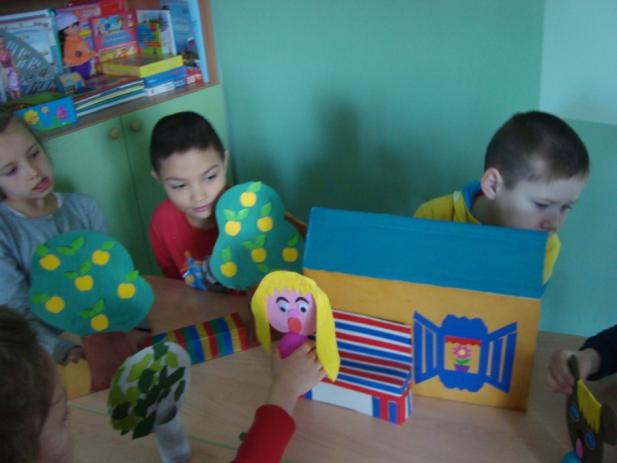 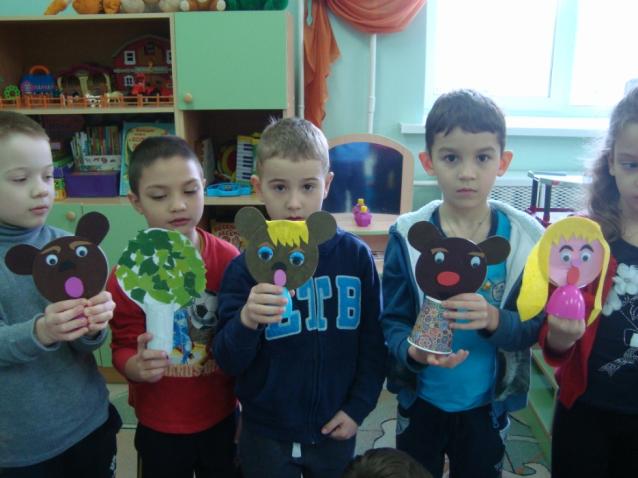 Экологические сказки-драматизации
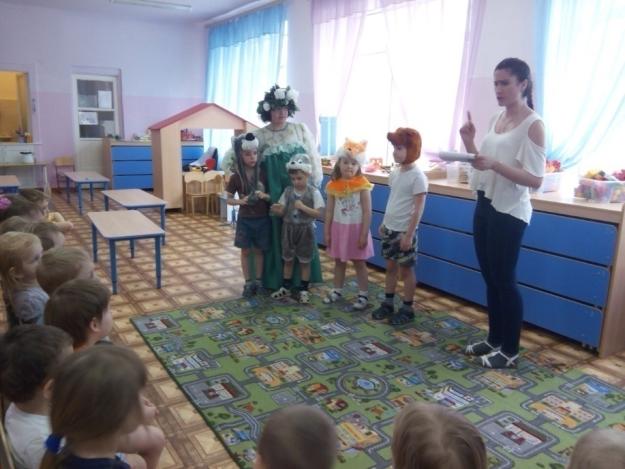 гр.«Затейники» -  « Волшебный	лес»
гр.«Василёк» - 	«Зайкины	проблемы»гр.«Ягодка» - «Лягушка Марфушка»гр.«Карамелька» - «В гостях у Дюймовочки»
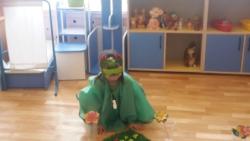 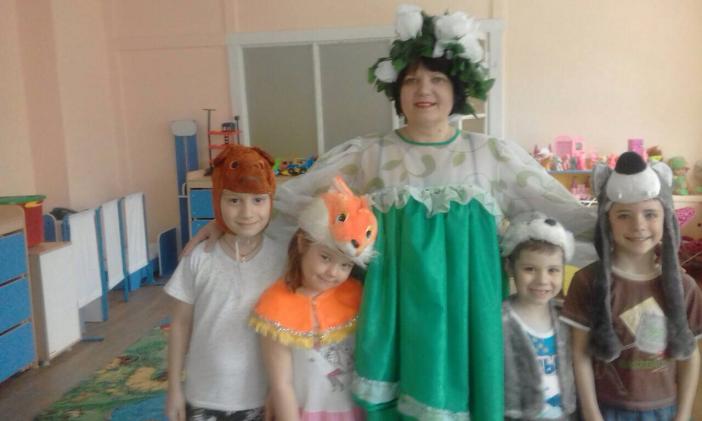 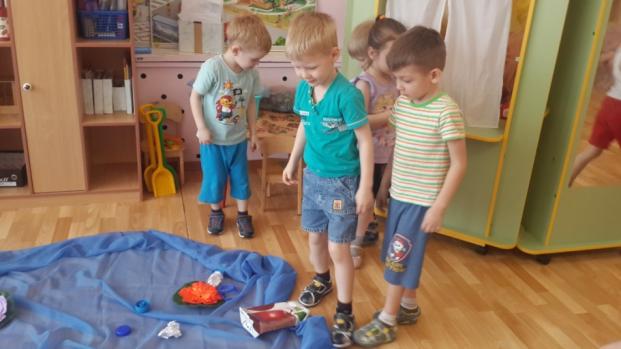 Постановочный спектакль по мотивам сказки Ш.Перро «Красная Шапочка» с воспитанниками разновозрастной группы с заиканием «АБВГДейка»
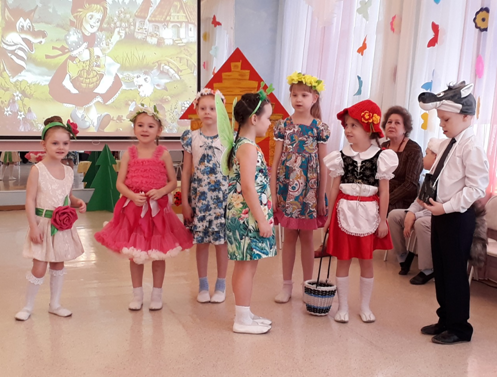 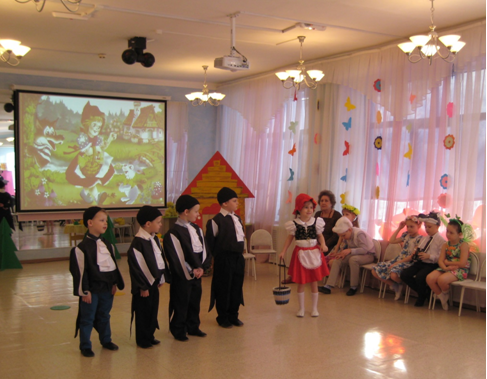 Игра-драматизация по русской народной сказке «Теремок» в разновозрастной группе для детей с нарушением слуха «Говорушки»
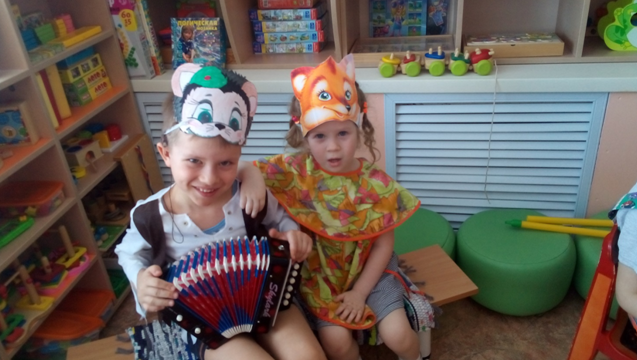 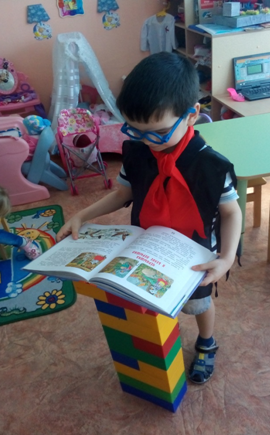 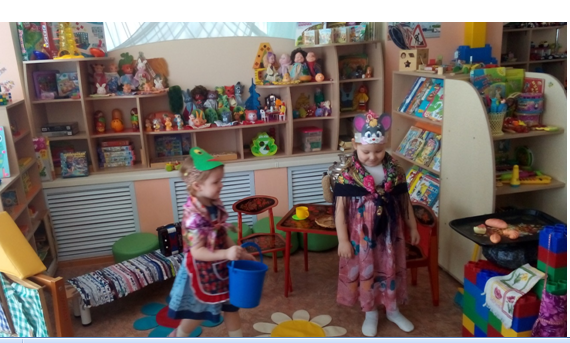 Игра – драматизация с детьми подготовительной группы с ОНР «Пишичитайка» по произведению Сутеева «Мешок яблок» гр. «Пишичитайка»
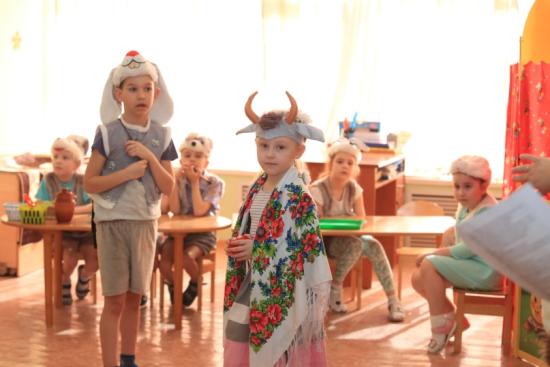 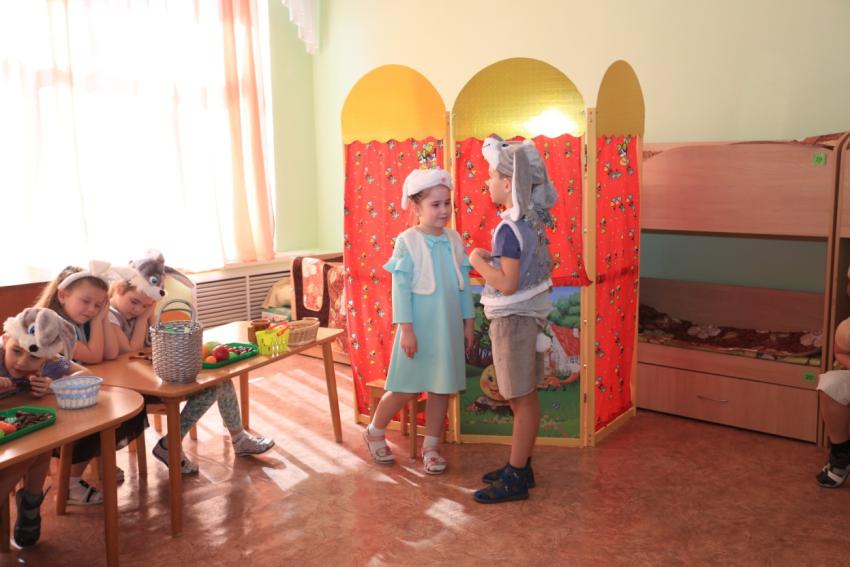 Результаты проведения работы по театрализованной деятельности с воспитанниками с ОВЗ
Ознакомлены с детской литературой , музыкой, изобразительным искусством, правилами этикета, обычаями, традициями;
 Частично сформирована правильная модель поведения в современном мире; 
 Расширены  элементарные представления о видах театра;
 Частично сформирован  навык воплощать в игре определенные переживания, побуждать к созданию новых образов,  мышлению;
 Развито  игровое поведение, эстетического чувства, способности творчески относиться к любому делу, 
Частично сформировано умение общаться со сверстниками и взрослыми; 
 Развито  сценическое творчество, музыкальные и артистические способности детей; 
 Развиты  навыки публичного выступления и творческого содружества.
Спасибо за внимание!До скорых встреч!
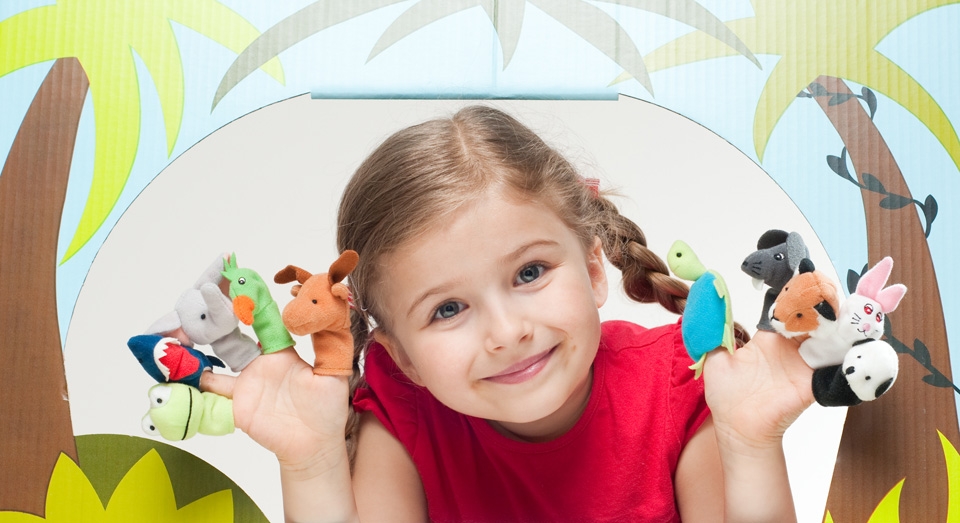